Subject: Maths
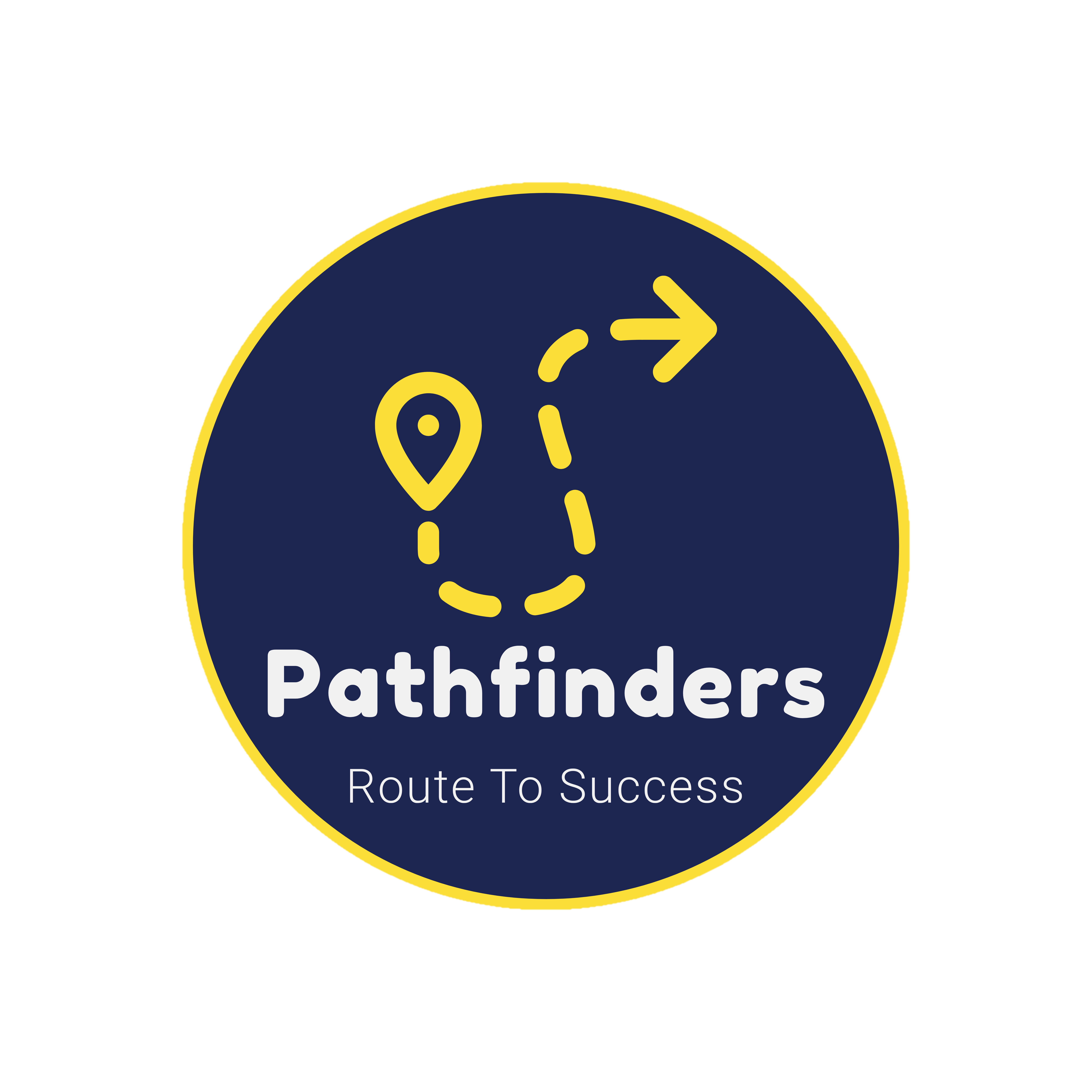 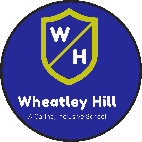 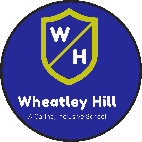 Pack: B
28.6.21
This lesson was also included in the first week'spowerpoint so you may have completed it if you were ahead
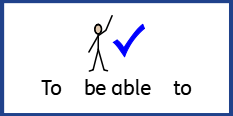 L.O. To be able to count in multiples
Go to Times Tables Rock Stars to warm up your number brain before you start your maths activity.
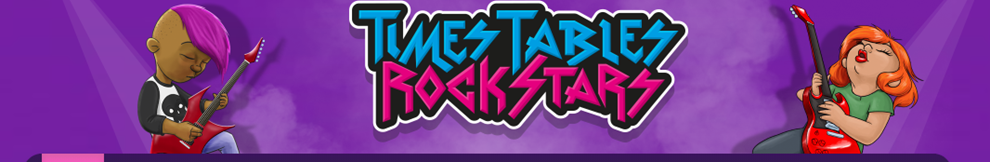 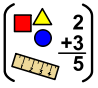 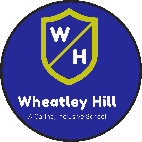 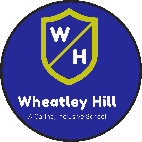 Subject: Maths
When we count in multiples we need to start at zero and count in equal steps
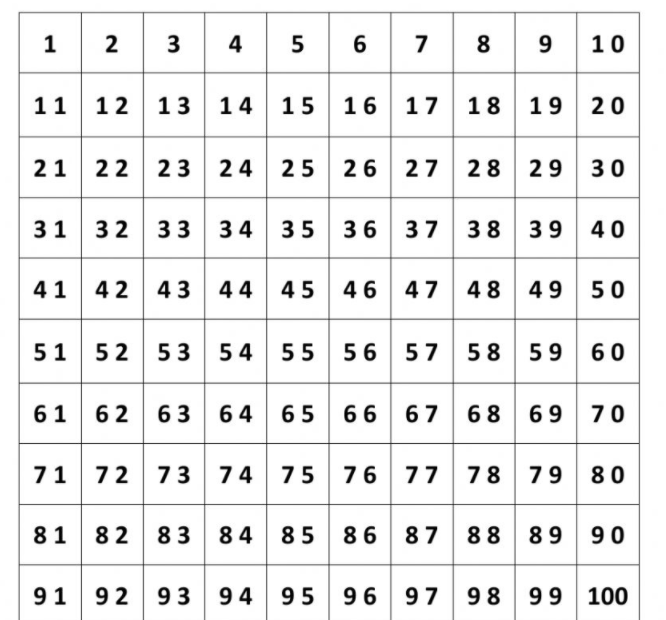 Use the number square and colour in all the multiples of 4.

Can you do the same using a different colour to identify the multiples of 8?
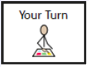 Complete the number sequences by counting on in jumps of  8 or 4.
6.  96 ______ 80 ______ ______ ______

7.  72 ______ ______ 48 _______

8. 48 ______ 40______  _______

9. 72 ______ 56 ______ ______ ______

10. 88 ______ 72 ______ ______ ______
1.  ______ 8 12 _______ ________

2.  8 ______ _______ 20 ______

3.  _______ _______ 60 _______ _______

4.  24 _______ 16 ______ ______ ______

5.  48 ________ 32 ______ ______ ______
Tip: Count on or back from the last number. Use the number square on the last page to help.
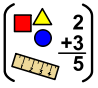 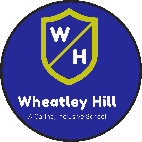 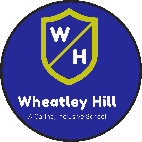 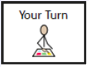 Subject: Maths
Can you use your knowledge of counting in multiples to complete the calculations
6 x _____ = 48			6. _____x _____ = 80
5 x _____ = 20			7. _____x _____ = 48
7 x _____ = 56			8. _____x _____ = 96
9 x _____ = 36			9. _____x _____ = 28
2 x _____ = 16		         10. _____x _____ = 64
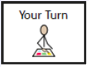 29.6.21
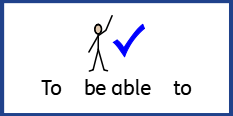 L.O. To be able to order numbers
Go to Times Tables Rock Stars to warm up your number brain before you start your maths activity.
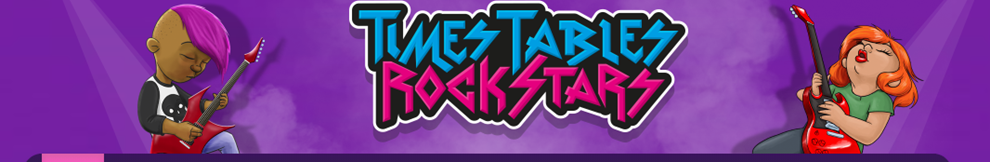 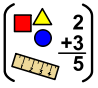 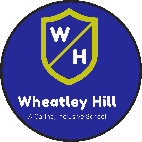 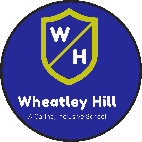 Subject: Maths
Starter
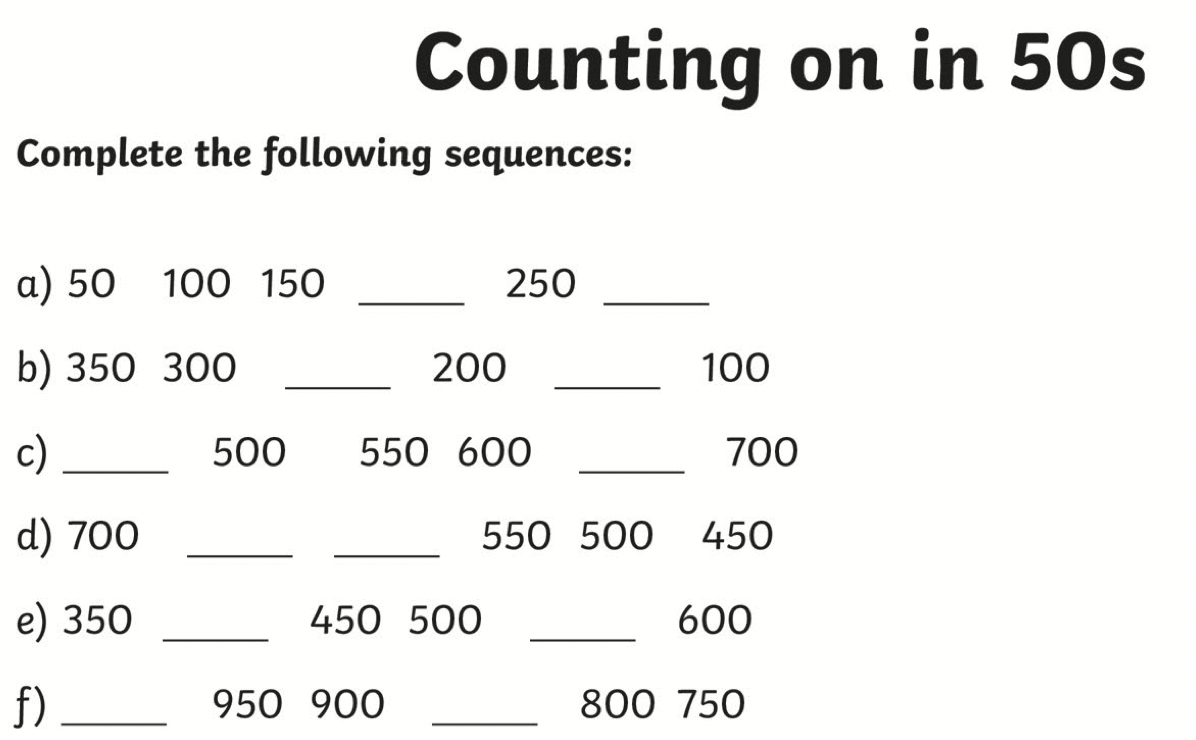 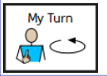 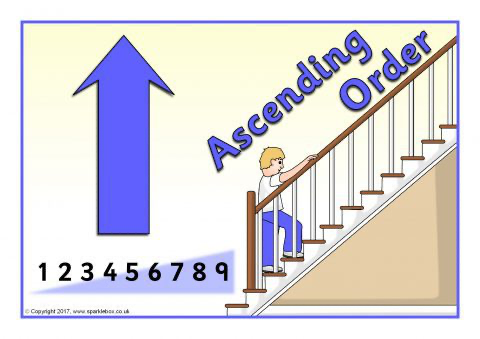 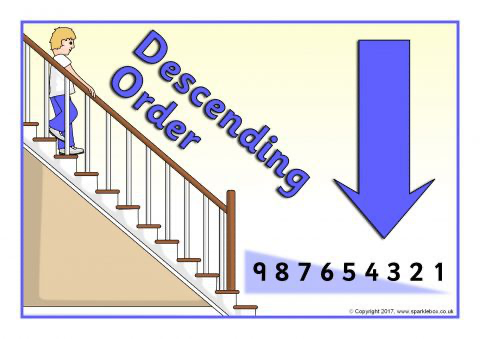 We can order numbers in ascending and descending order
Example- 

Ascending - 321, 367, 402

Decending- 402, 367, 321
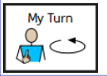 Order these numbers in ascending order - 

1. 218, 421, 123, 204, 105

_____ , _____ , _____ , _____ , _____

2. 246, 521, 321, 464, 442 

_____ , _____ , _____ , _____ , _____

3. 795, 701, 765, 762, 703

_____ , _____ , _____ , _____ , _____

4. 432, 423, 322, 332, 422

_____ , _____ , _____ , _____ , _____
HINT- 
Think of place value, look at H first, then Ts and ones :)
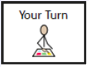 Order these numbers in decending order - 

1. 353, 311, 544, 504. 340

_____ , _____ , _____ , _____ , _____

2. 211, 789, 922, 336, 207

_____ , _____ , _____ , _____ , _____

3. 422, 490, 435, 418, 486

_____ , _____ , _____ , _____ , _____

4. 892, 982, 882, 998, 989

_____ , _____ , _____ , _____ , _____
HINT- 
Think of place value, look at H first, then Ts and ones :)
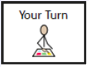 Grey box challenge
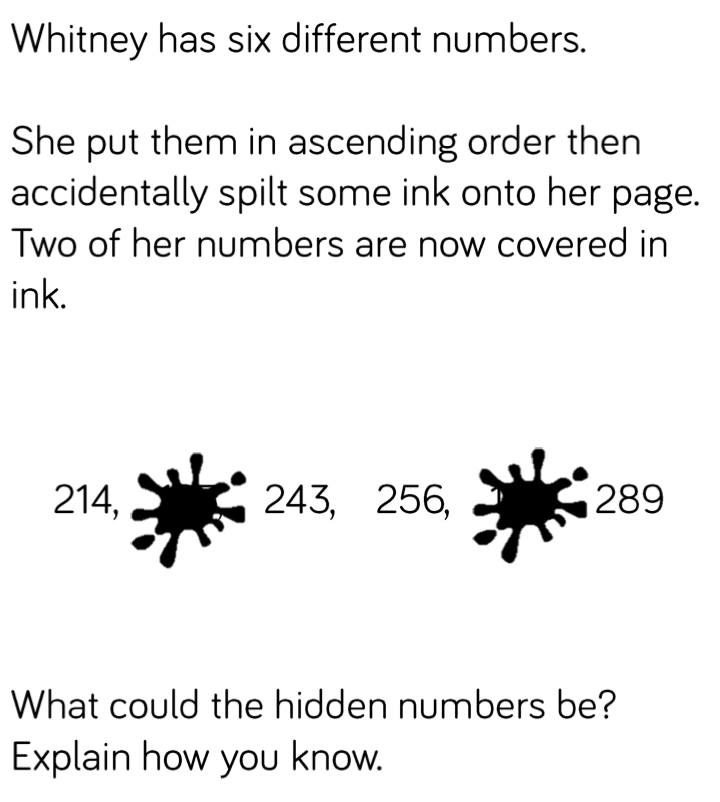 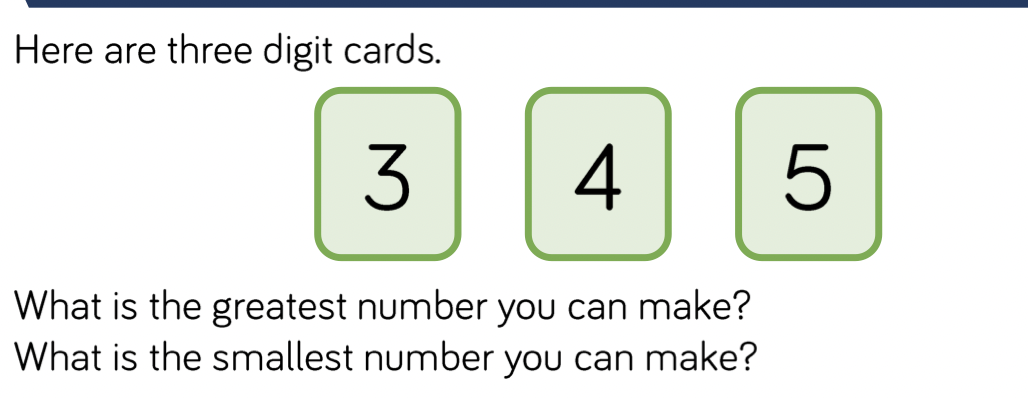 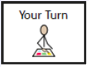 30.6.21
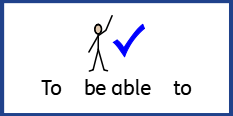 L.O. To be able to compare numbers
Go to Times Tables Rock Stars to warm up your number brain before you start your maths activity.
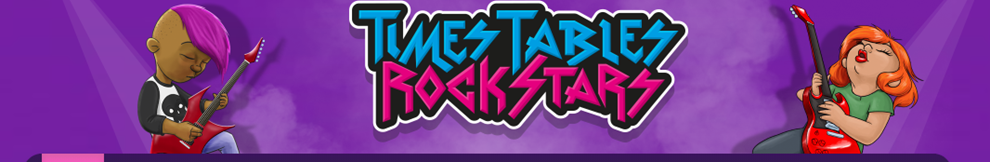 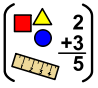 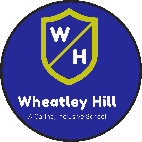 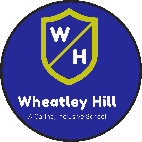 Subject: Maths
Comparing numbers

e.g.
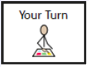 1. 421 ____ 422

2. 310 ____ 301 

3. 326 ____ 378

4. 532 ____ 522 

5. 402 ___ 309 

6. 336  ____ 326
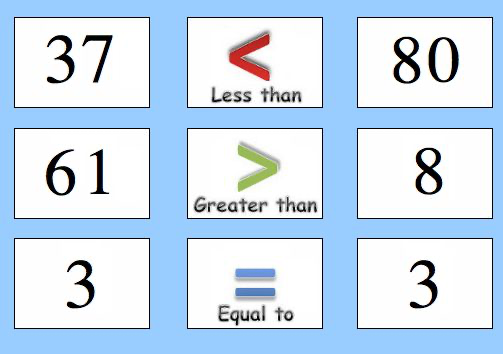 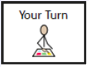 Add your own numbers to make these sentences correct. You could even roll a dice if you have one :)
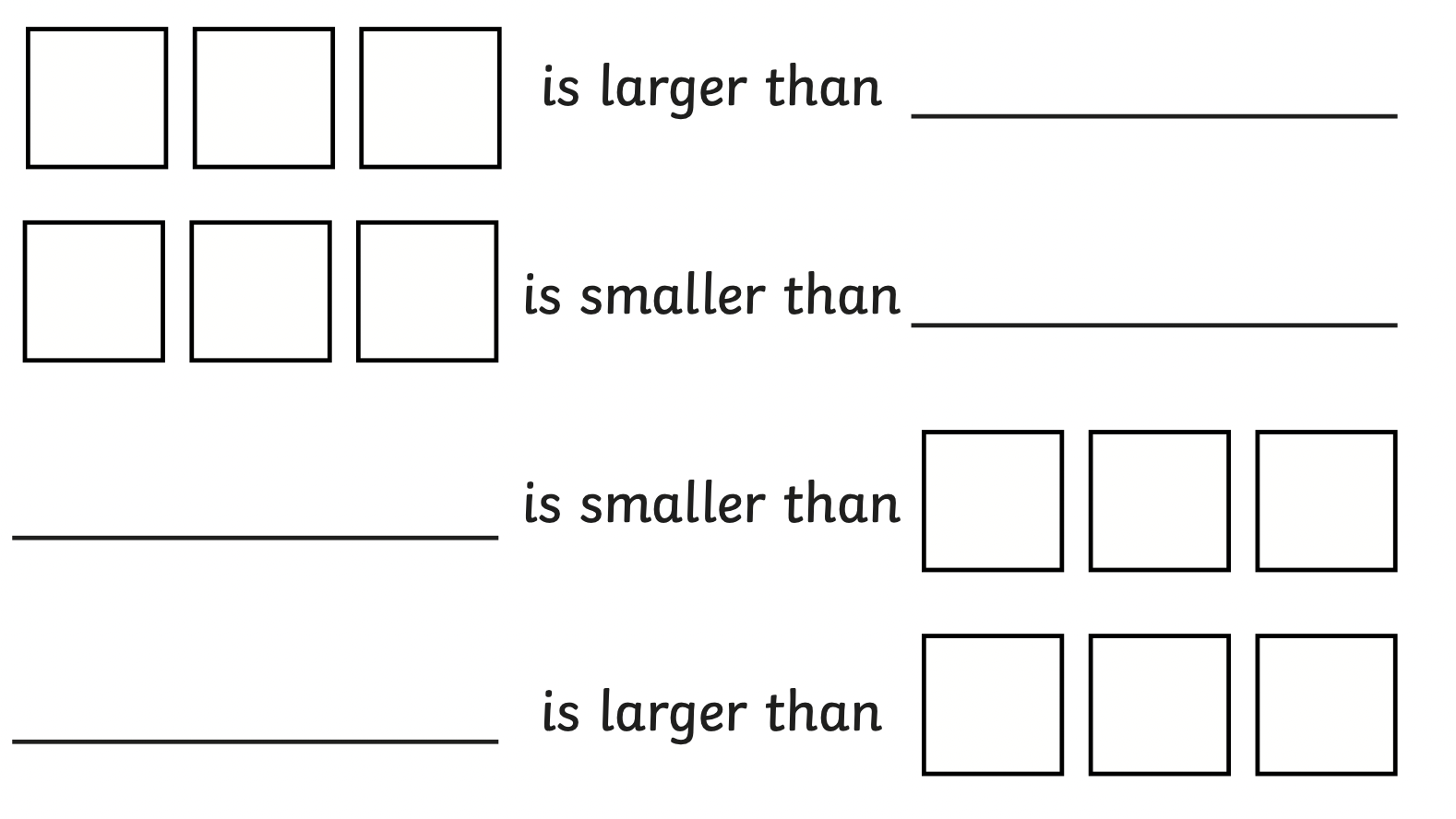 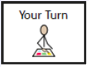 Now see what numbers are shown in the place value charts and add the correct symbol
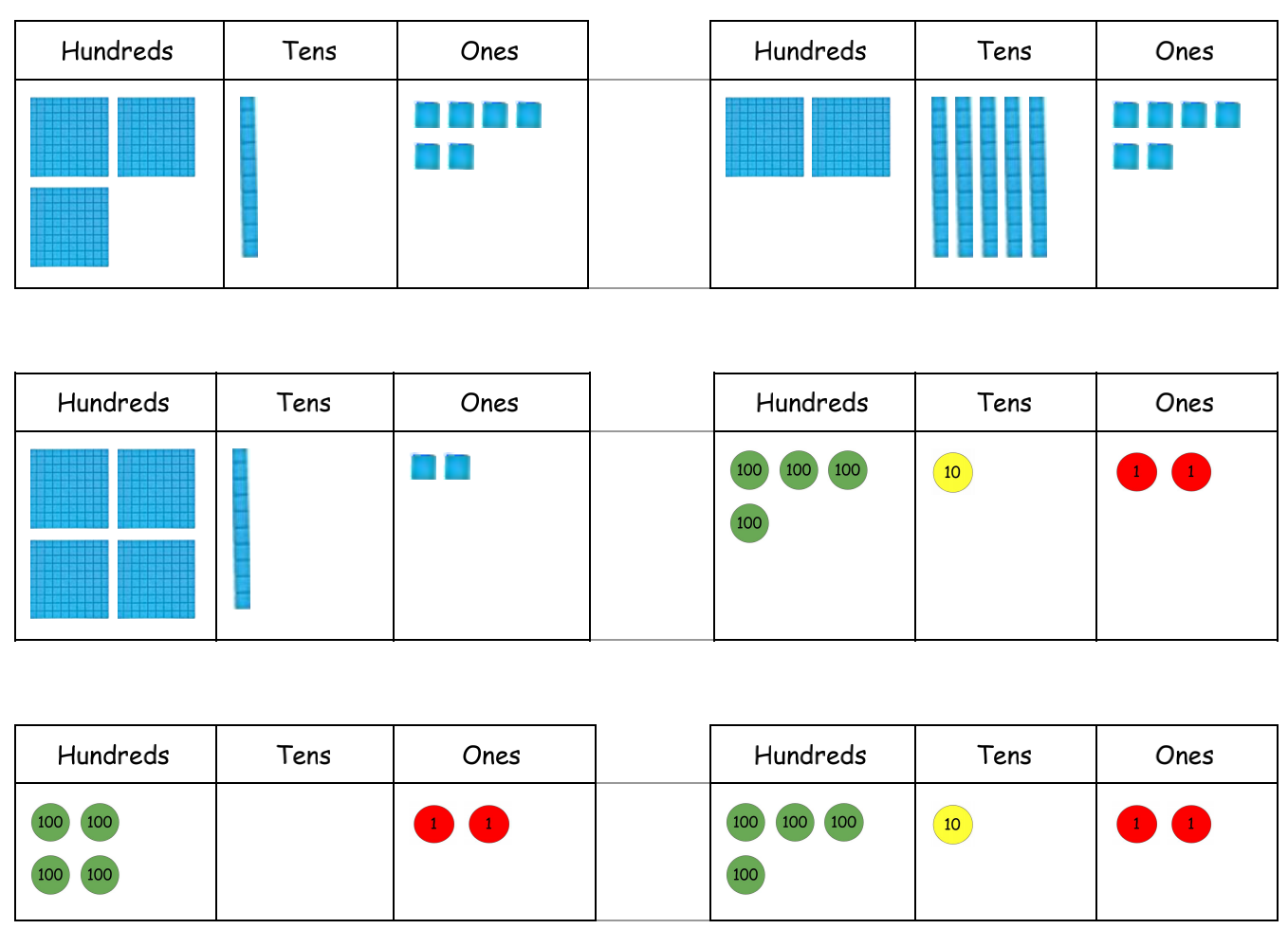 Grey box challenge
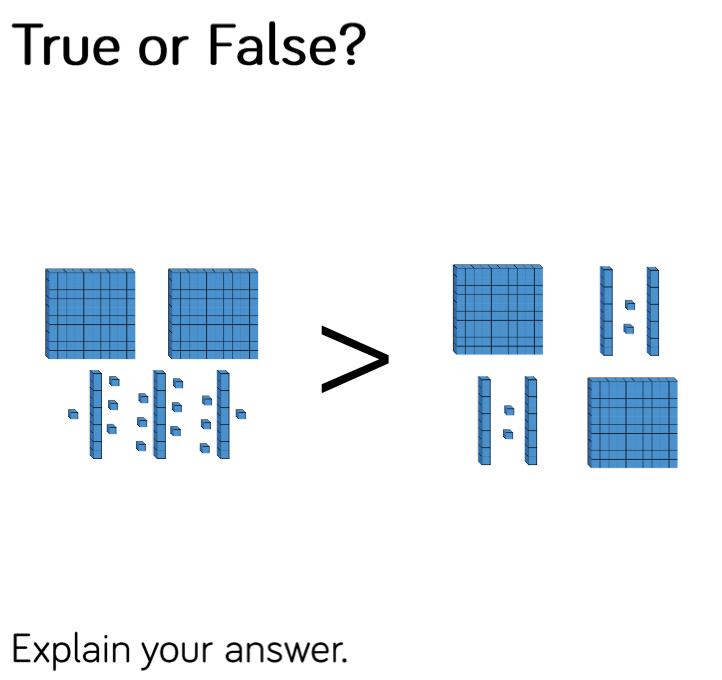 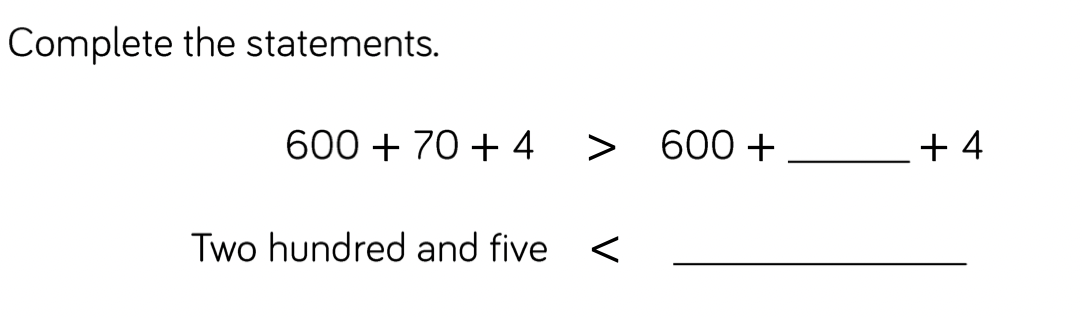 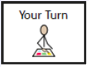 1.7.21
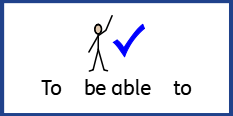 L.O To be able to recognise pounds and pence
Go to Times Tables Rock Stars to warm up your number brain before you start your maths activity.
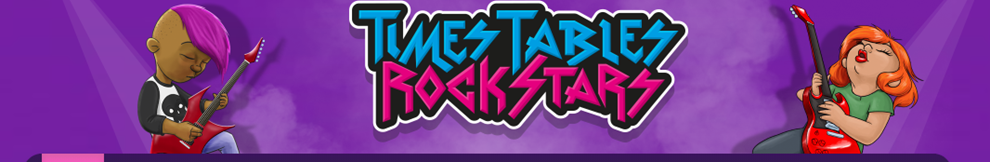 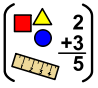 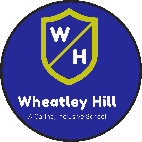 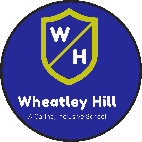 Subject: Maths
Here are all the coins and notes that we use -
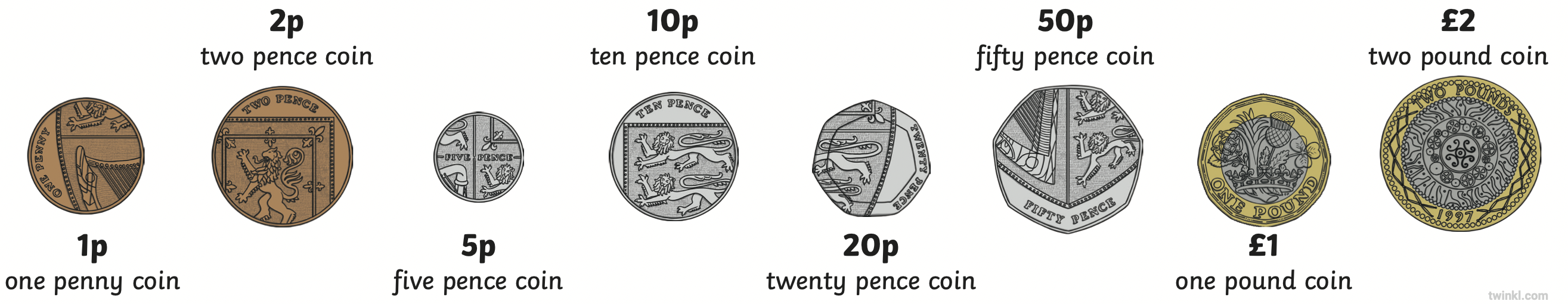 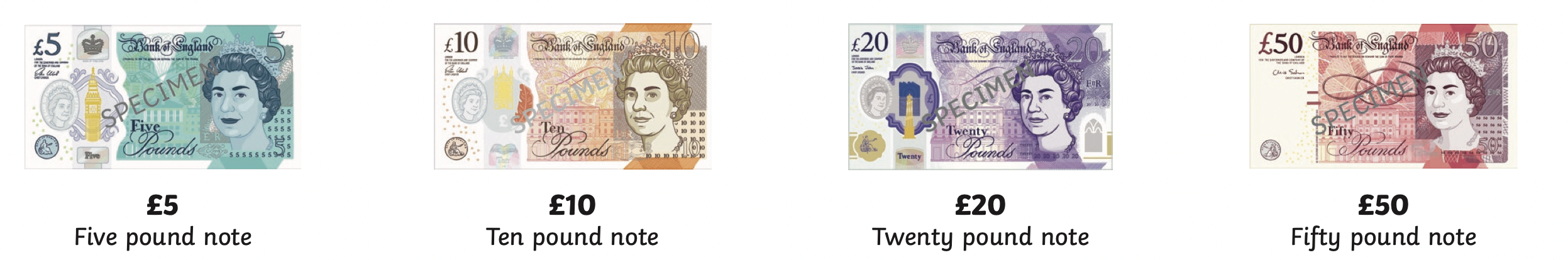 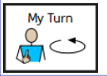 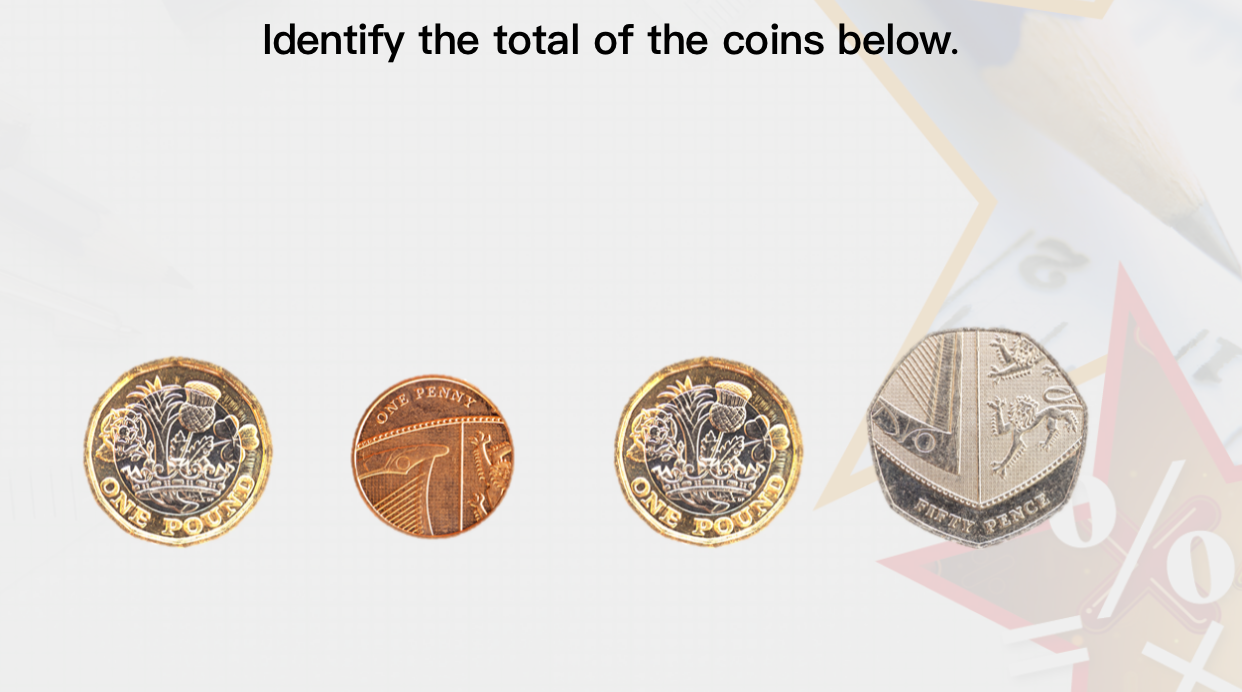 When finding the total of coins, start with the largest amount 

Here I would add the 2 £1 together

then the 50 p and 1 p 

             Total = £2 and 51p
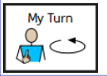 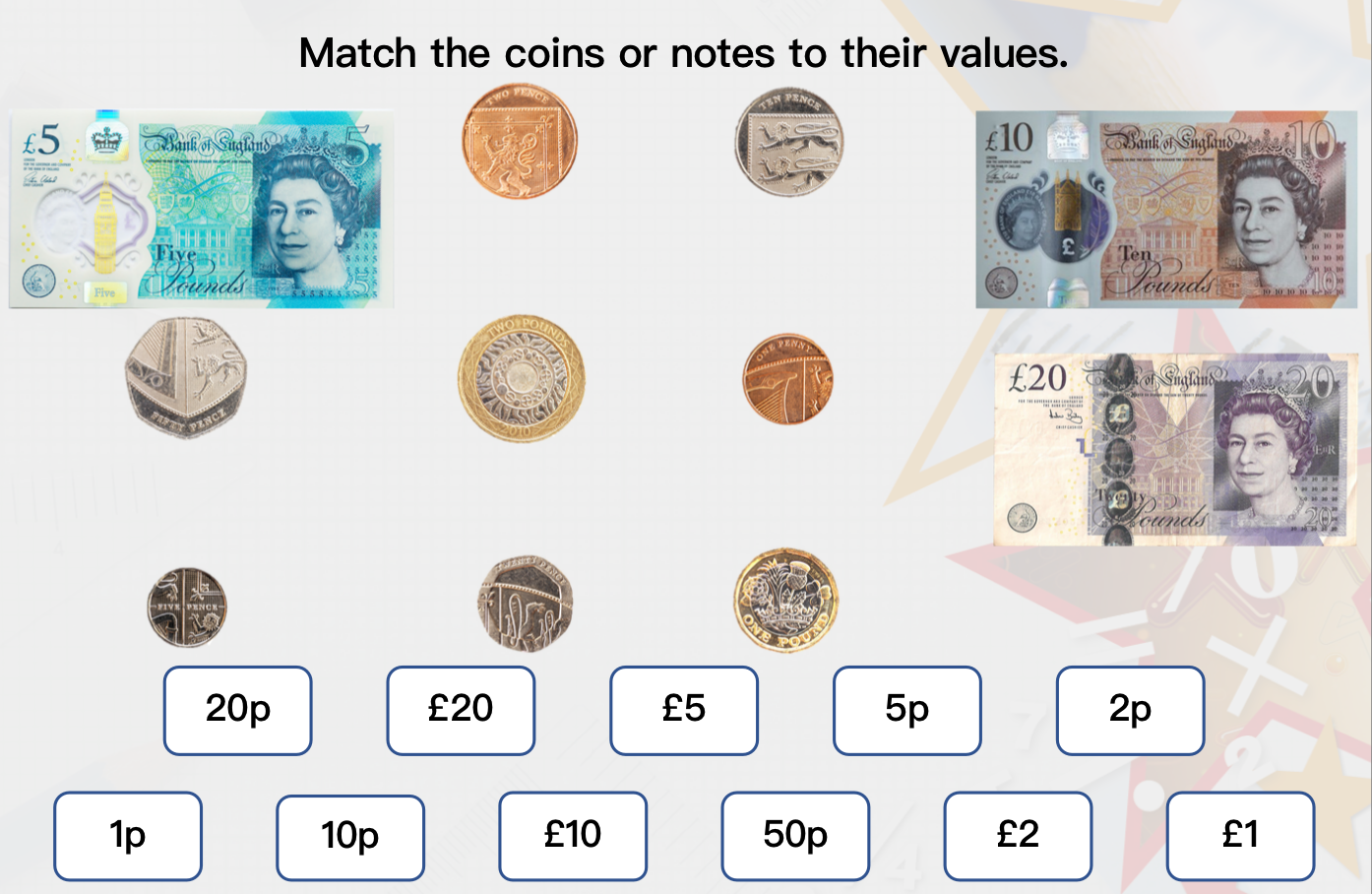 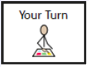 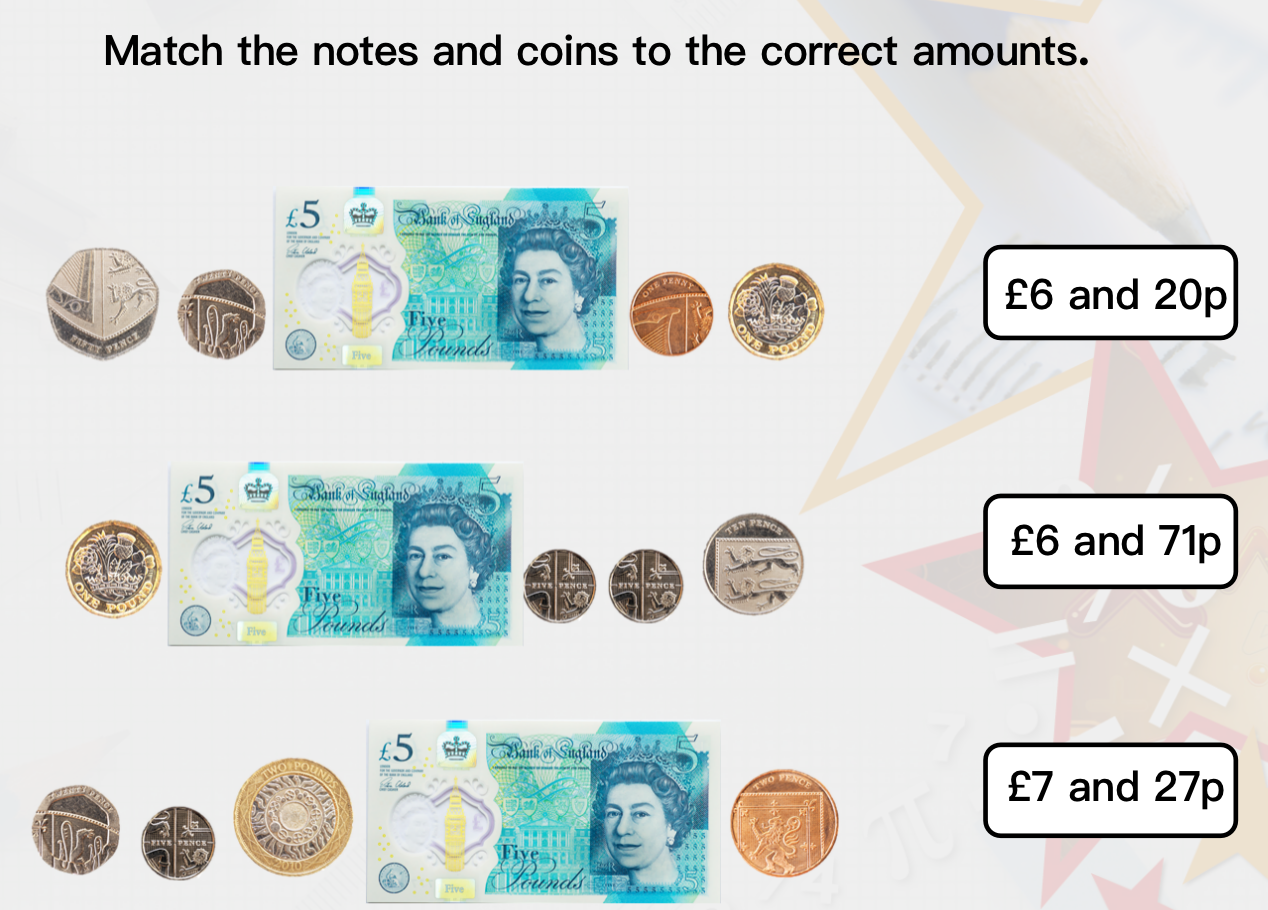 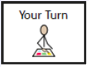 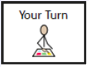 Add the the coins together and add the greater / less than sign
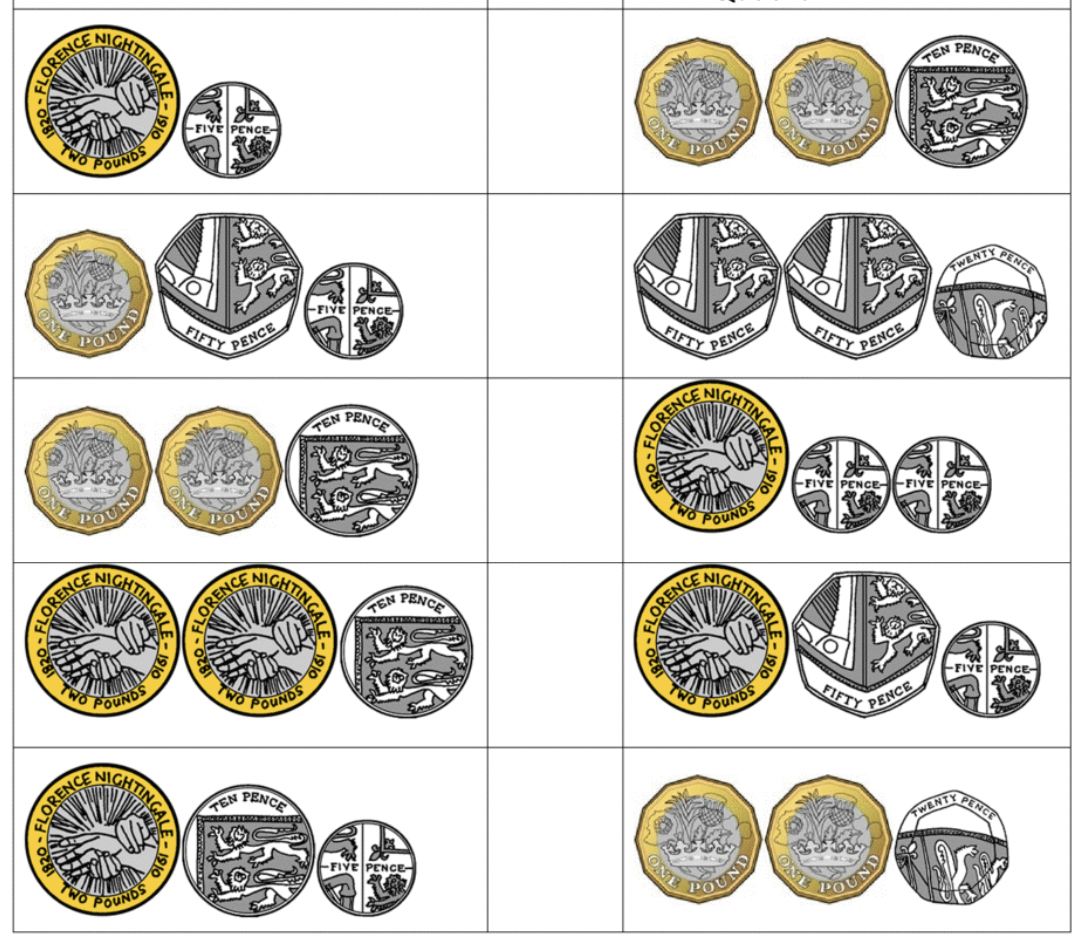 £ ____ and  ____ p 



_________________



_________________



_________________



_________________
£ ____ and  ____ p 



_________________



_________________



_________________



_________________
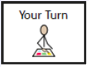 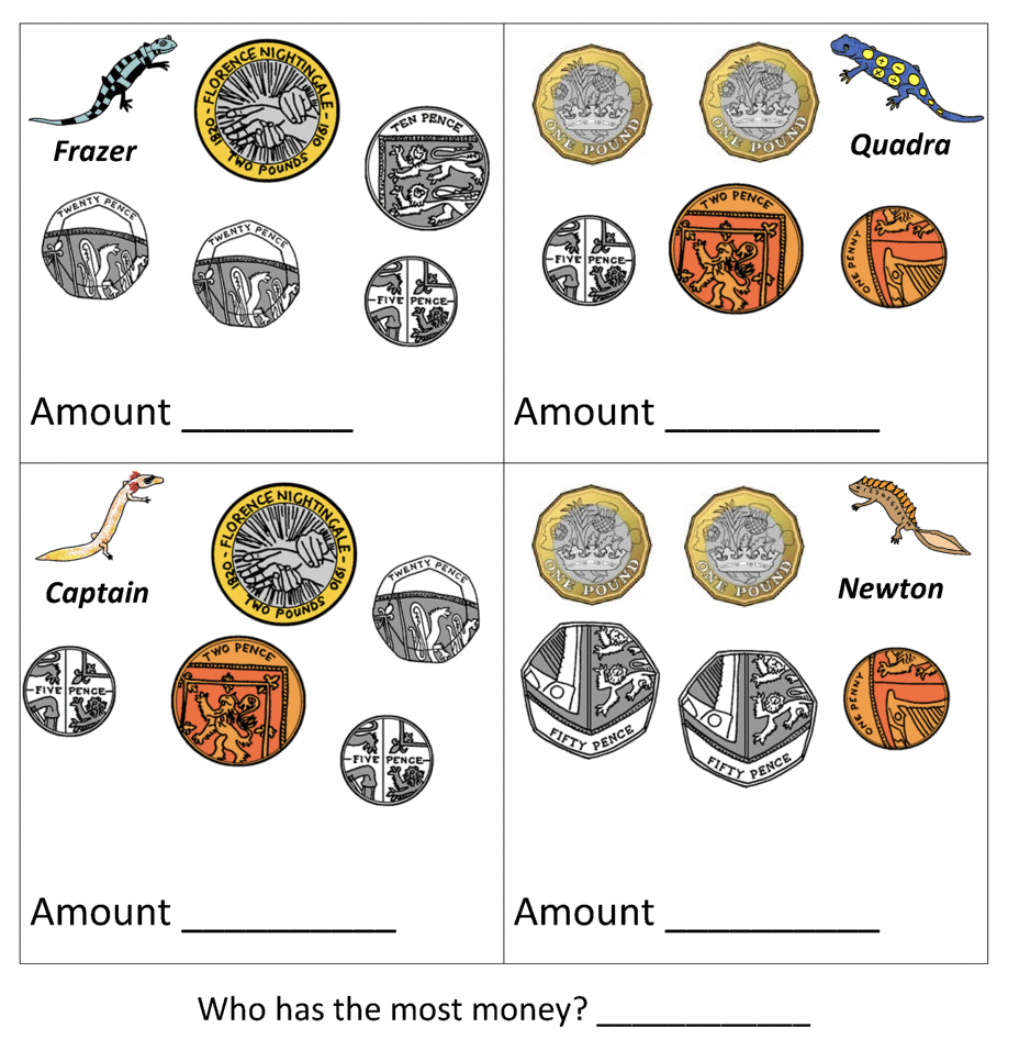 1
2
4
3
Grey box challenge
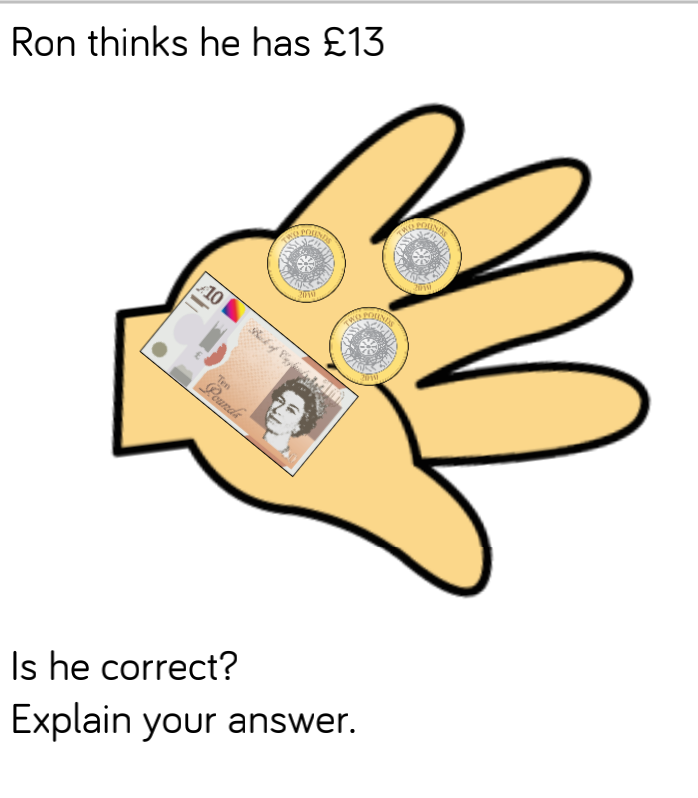 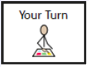 2.7.21
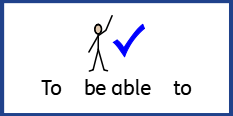 L.O To be able to identify fractions
Go to Times Tables Rock Stars to warm up your number brain before you start your maths activity.
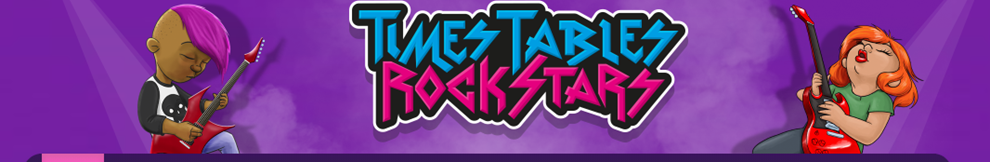 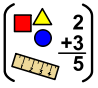 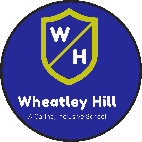 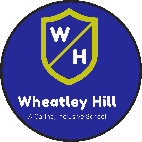 Subject: Maths
A fraction represents a part of a whole
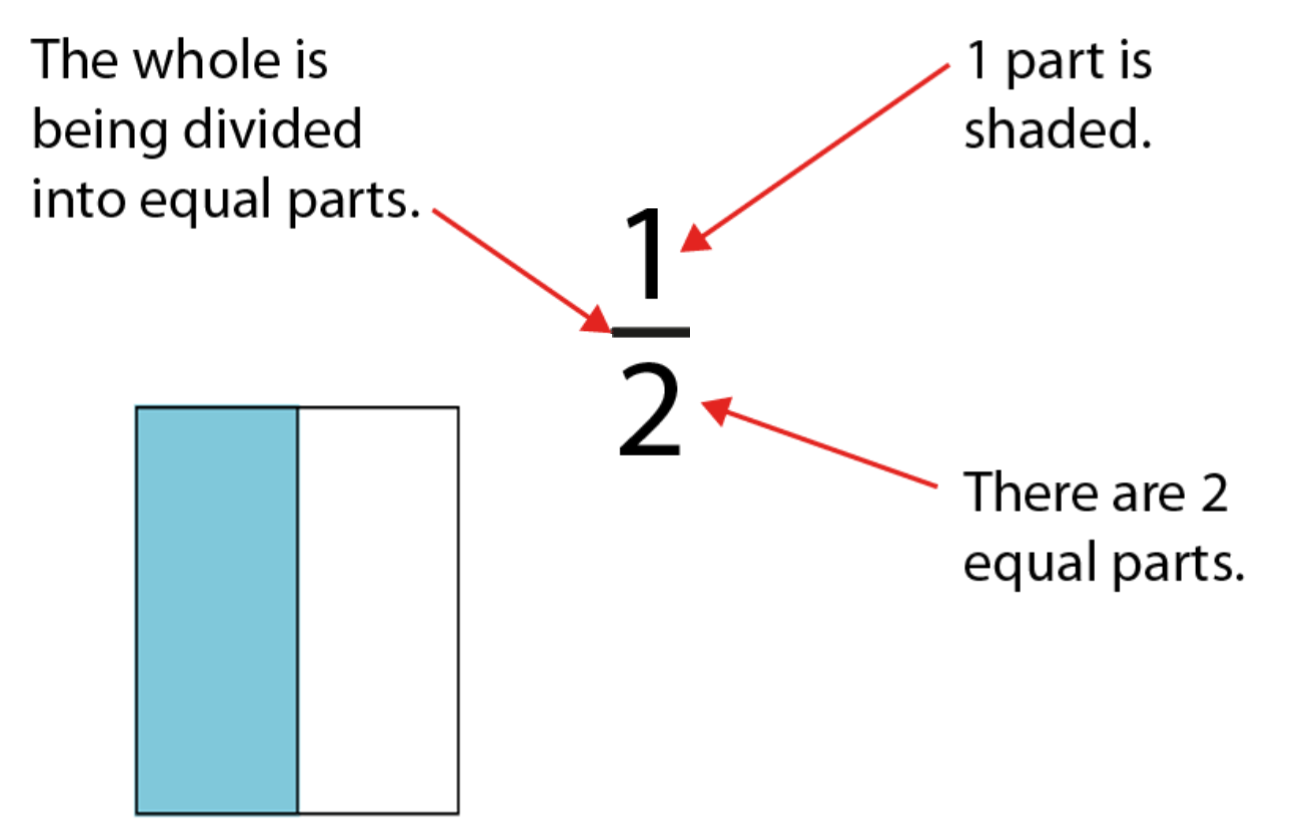 Numerator




Denominator
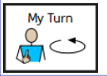 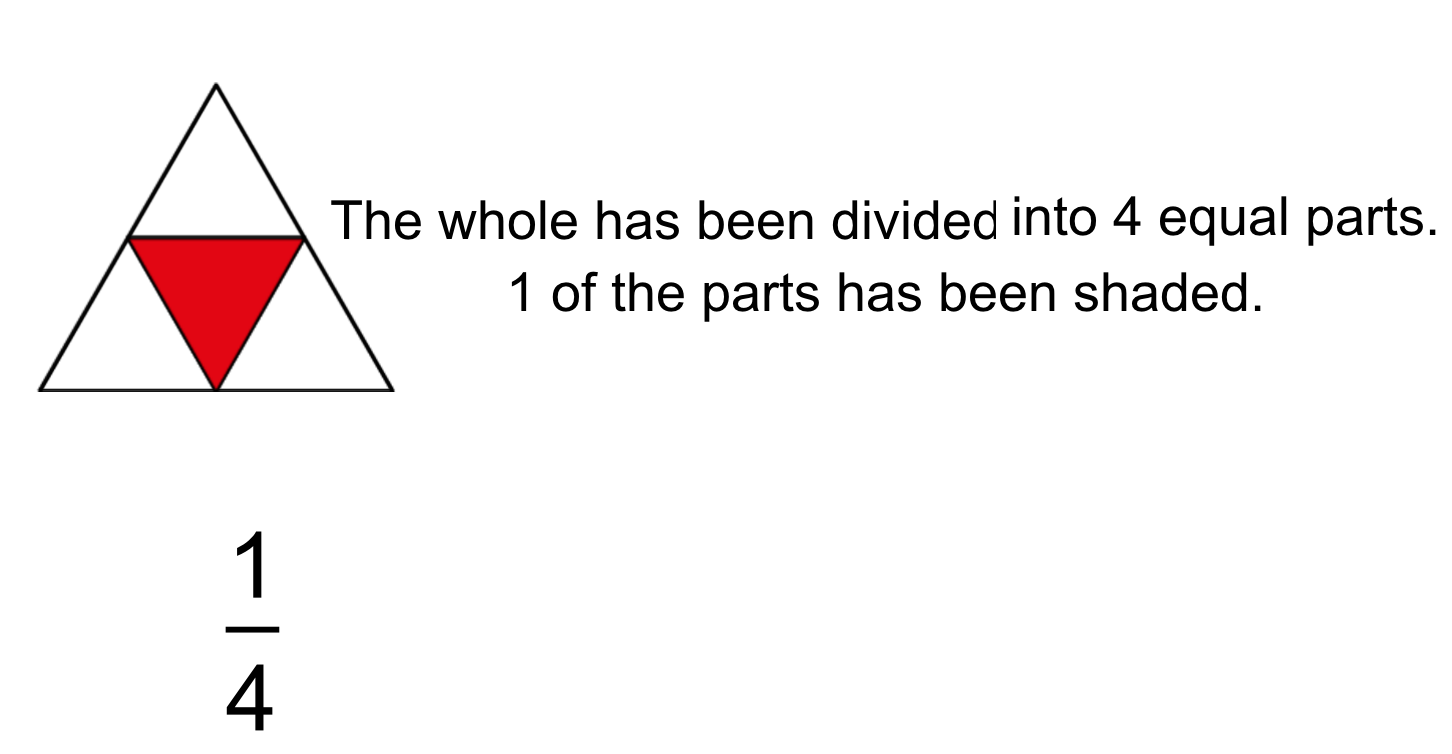 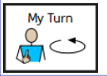 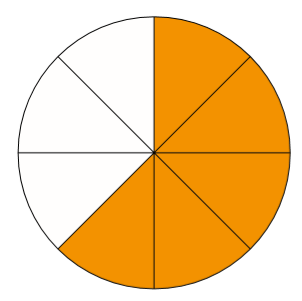 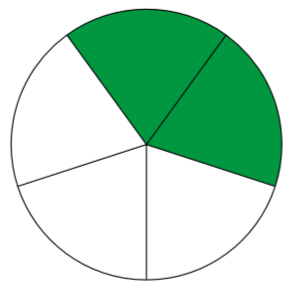 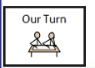 Lets do this one together
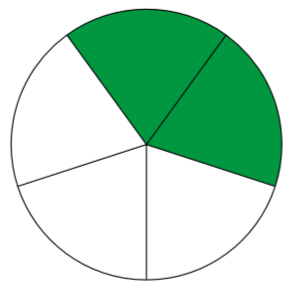 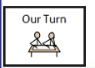 Fractions can be represented in different ways
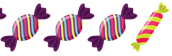 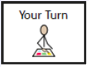 Write the correct fraction for each picture.

1.   

2.

3.

4.

5.

6.

7.

8.

9.
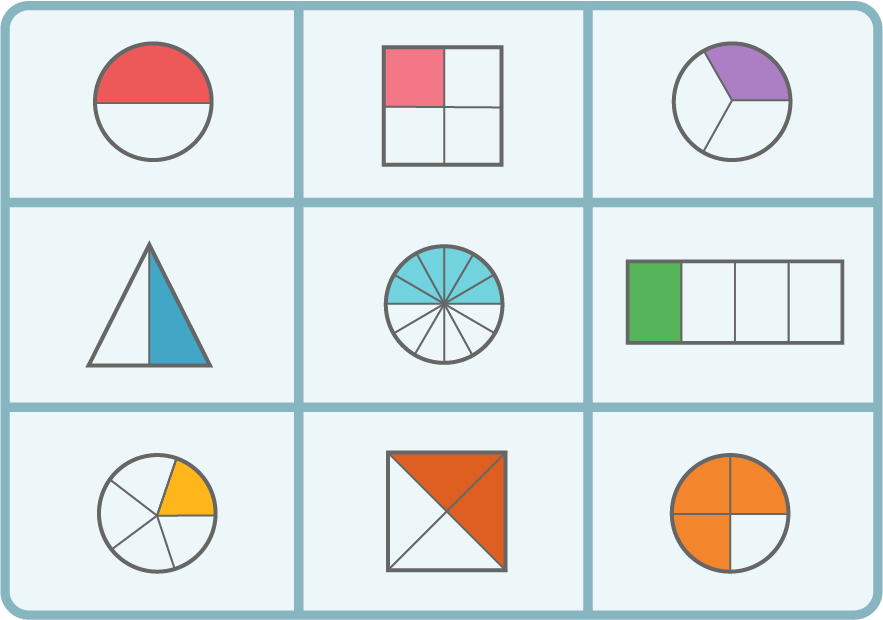 1.                                 2.                                   3.
4.                                 5.                                   6.
7.                                 8.                                   9.
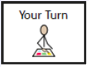 Grey box challenge
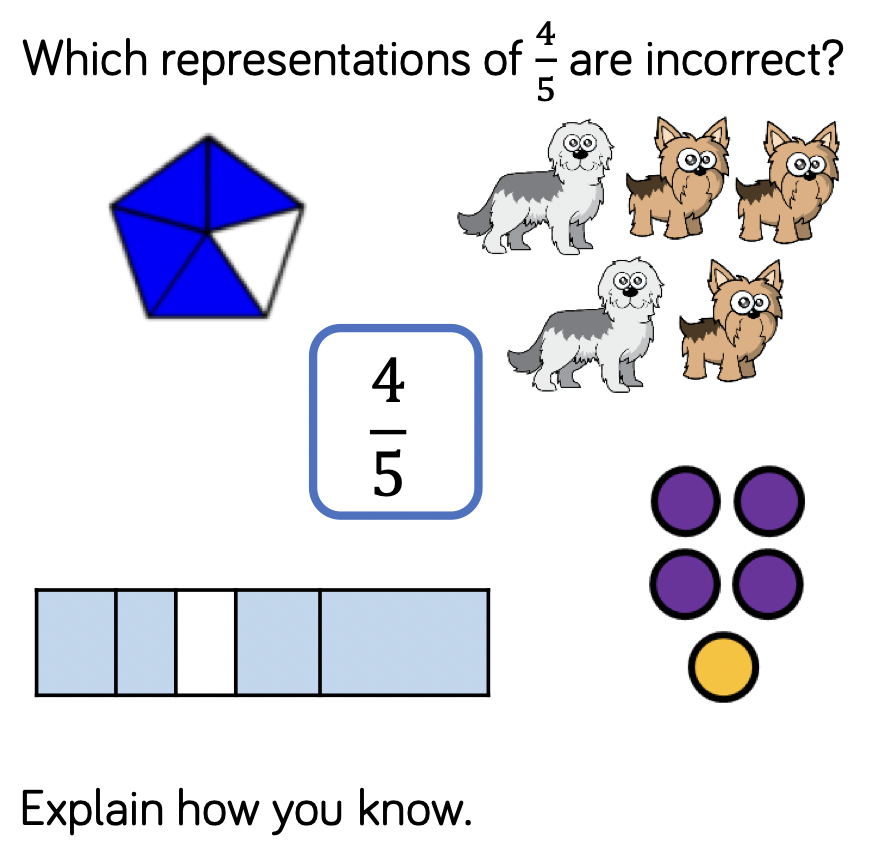 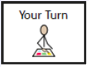